BÀI 36: 
om ôm ơm
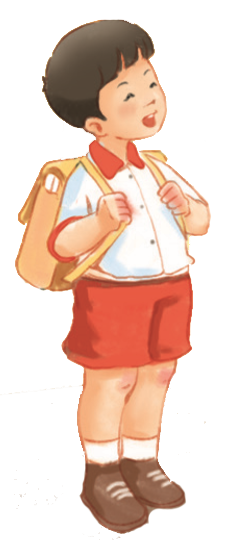 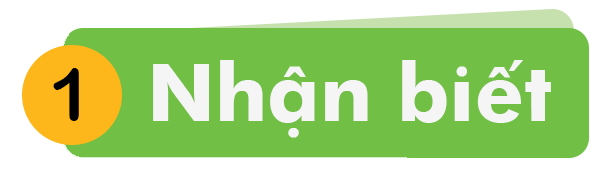 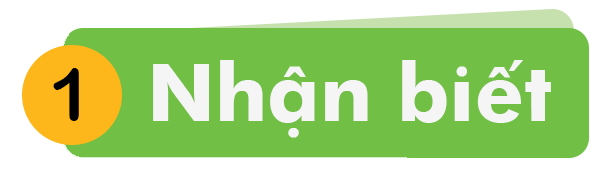 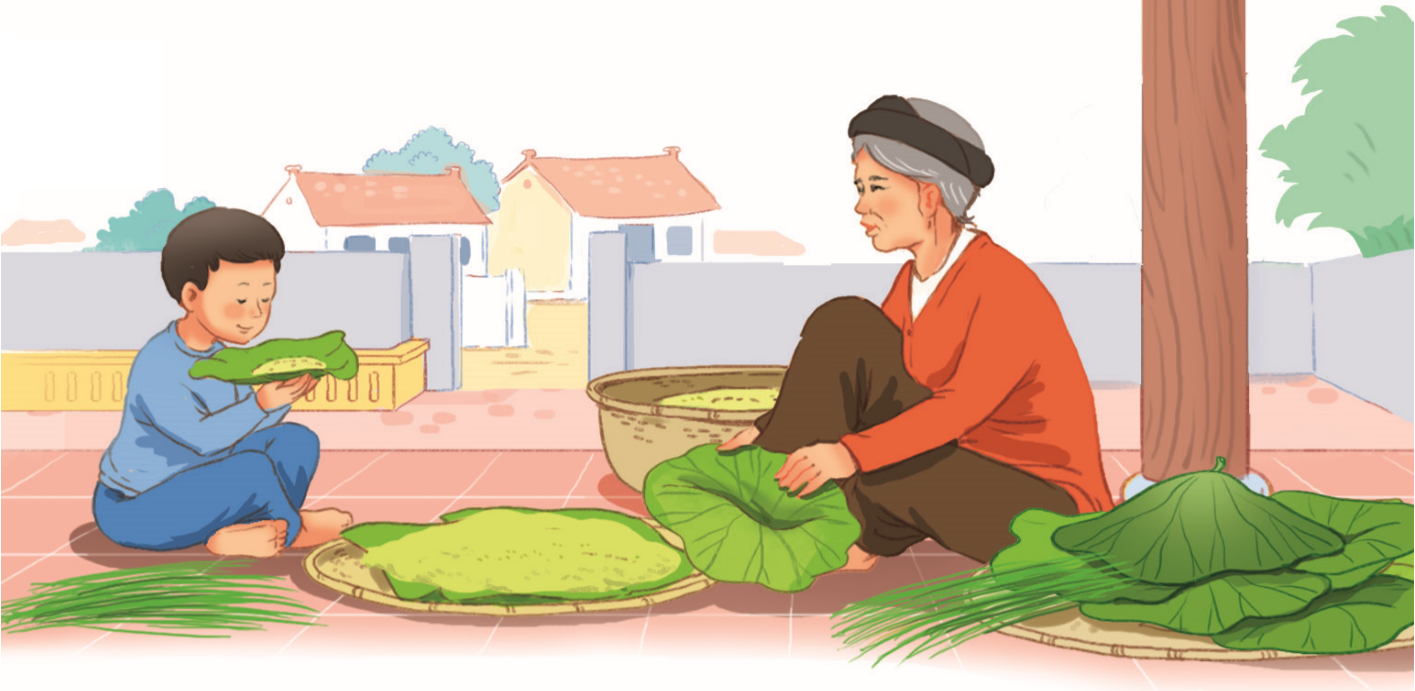 om
ôm
Hương cốm thơm thôn xóm.
ơm
[Speaker Notes: Chưa làm hiệu ứng: 

Click chuột để nổi hình của Hà và bà, để học sinh quan sát kĩ nhân vật hơn. 
Các nhân vật có hiệu ứng nổi lên và rung rinh khi click chuột vào nhân vật]
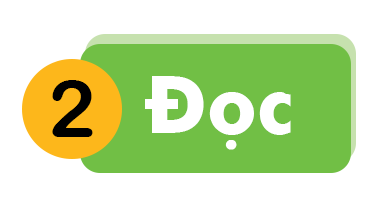 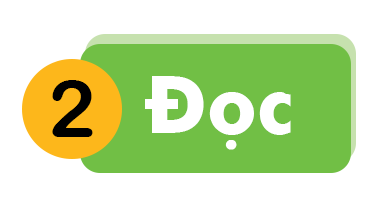 om
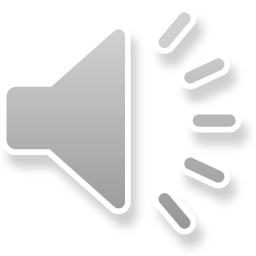 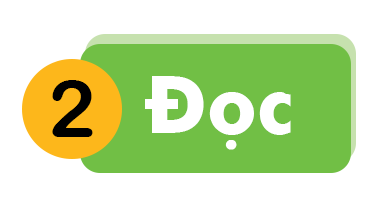 ôm
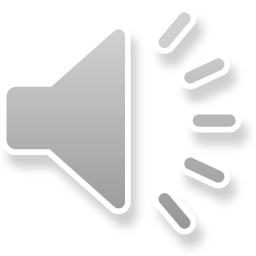 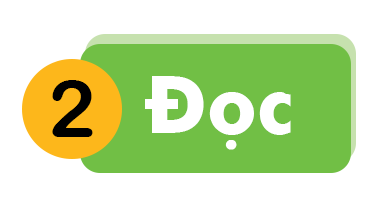 ơm
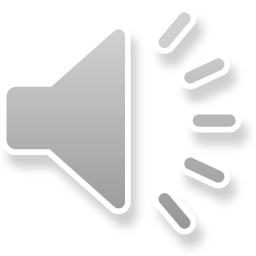 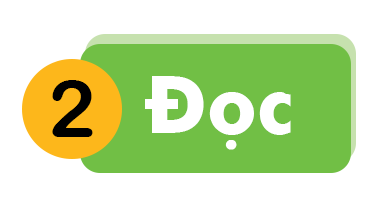 x
om
xóm
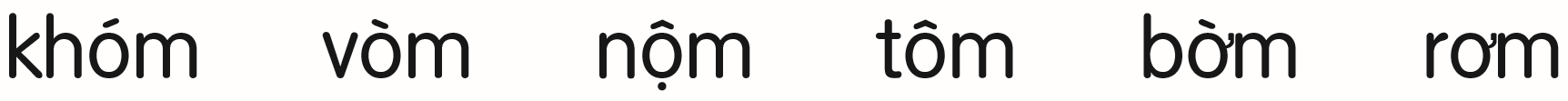 V
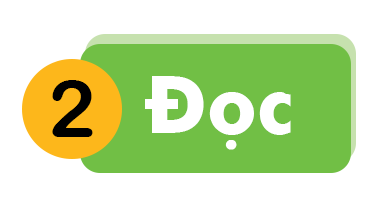 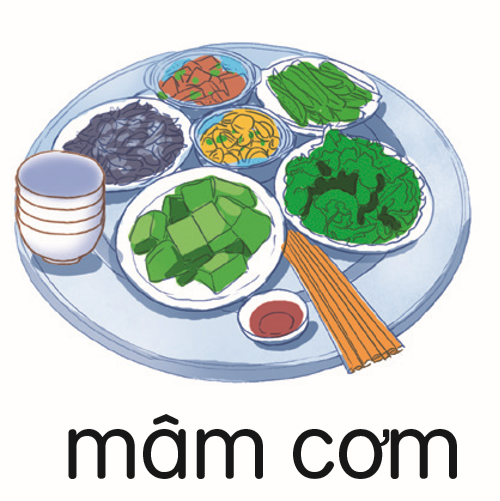 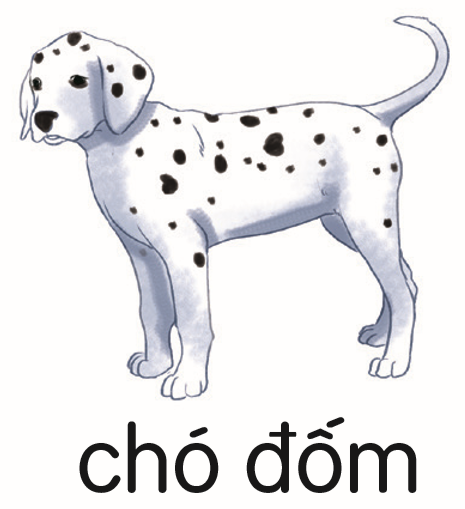 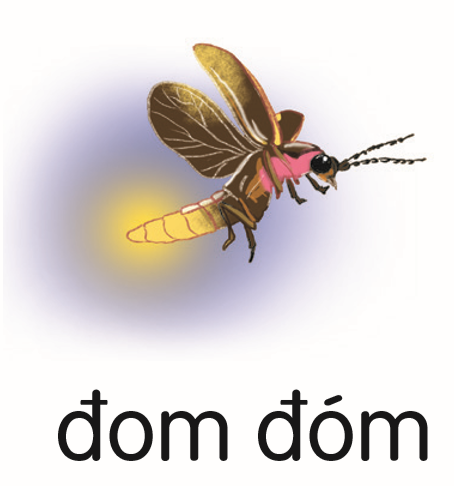 om   om
ơm
ôm
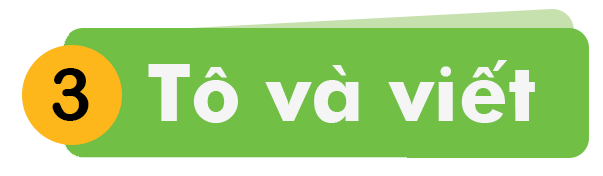 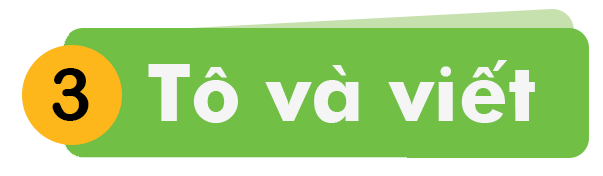 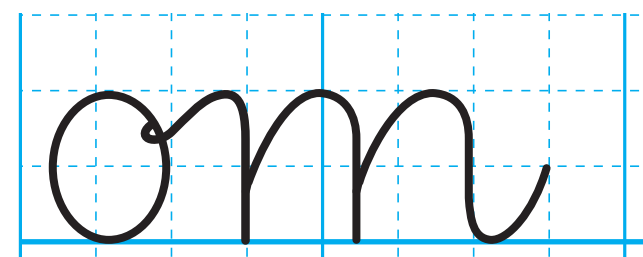 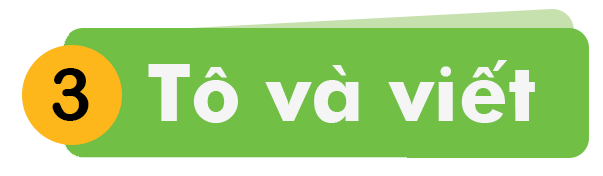 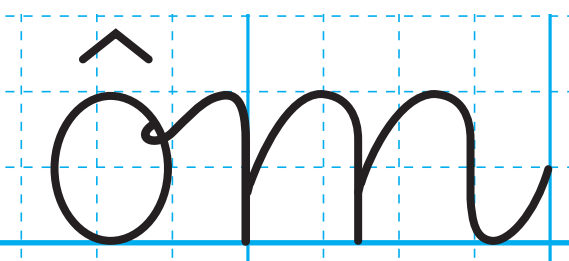 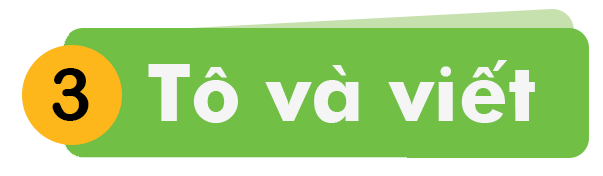 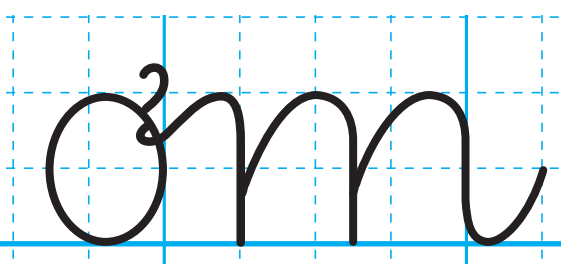 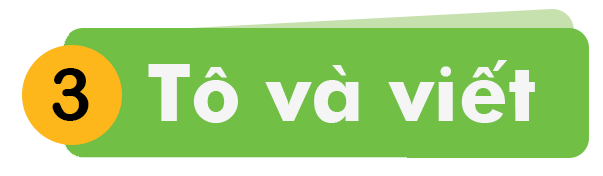 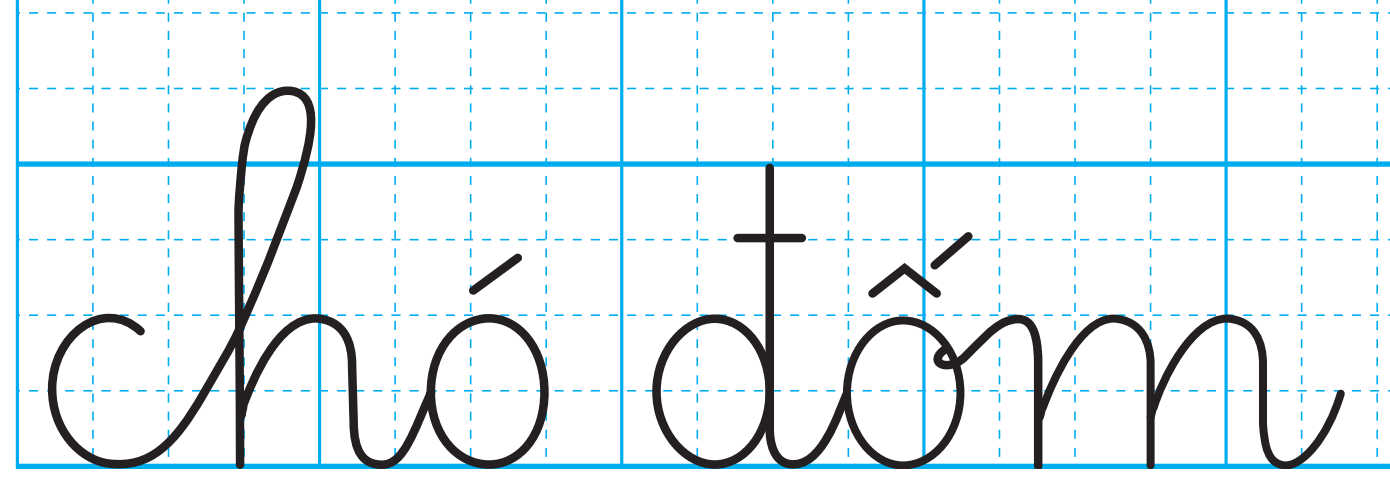 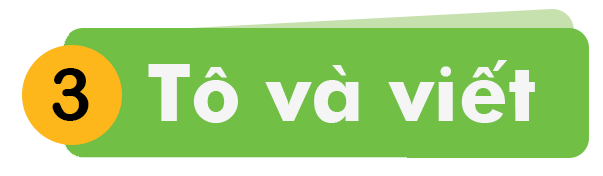 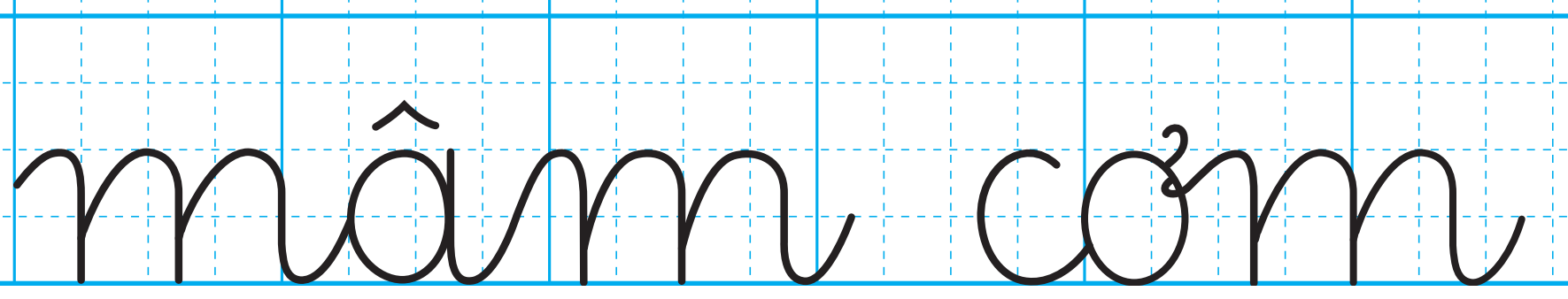 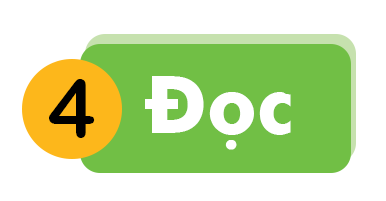 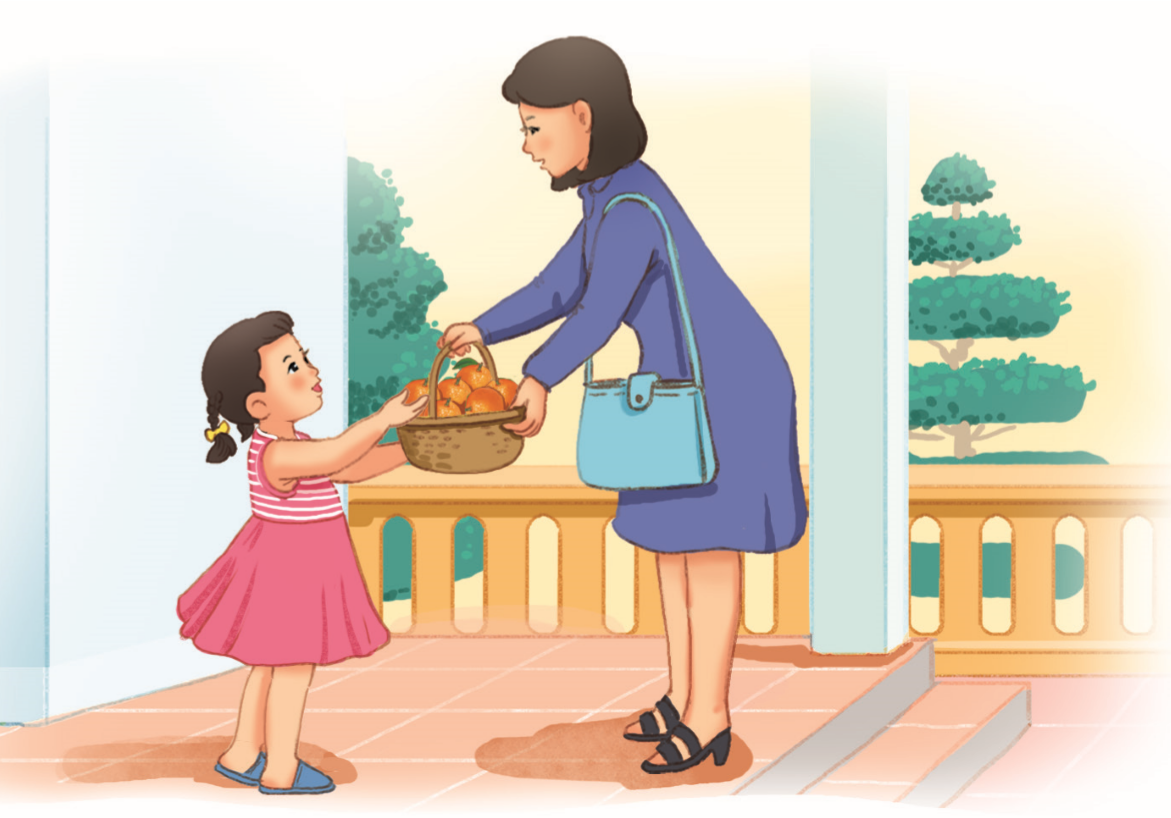 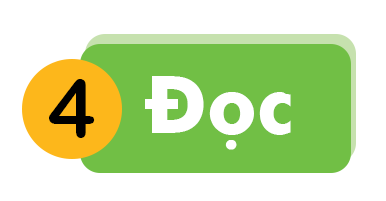 Hôm qua, cô Mơ ở xóm Hạ đến thăm nhà Hà. Cô cho Hà giỏ cam, Hà chọn quả cam to phần bố. Mẹ khen và thơm lên má Hà.
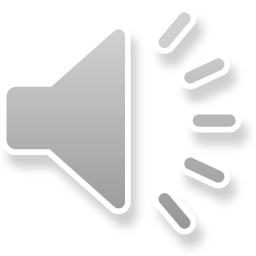 [Speaker Notes: Chưa có hiệu ứng]
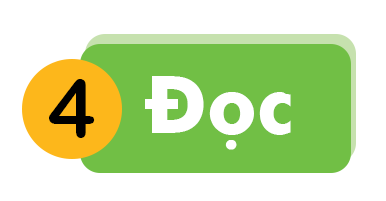 Thi nói câu chứa các vần:
om
ôm
ơm
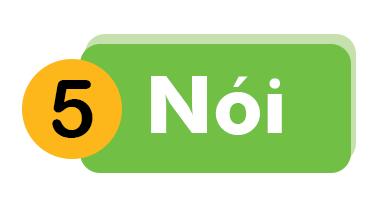 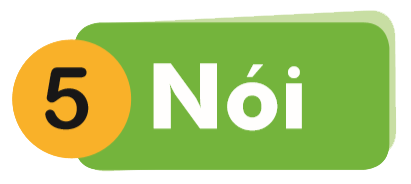 Xin Lỗi
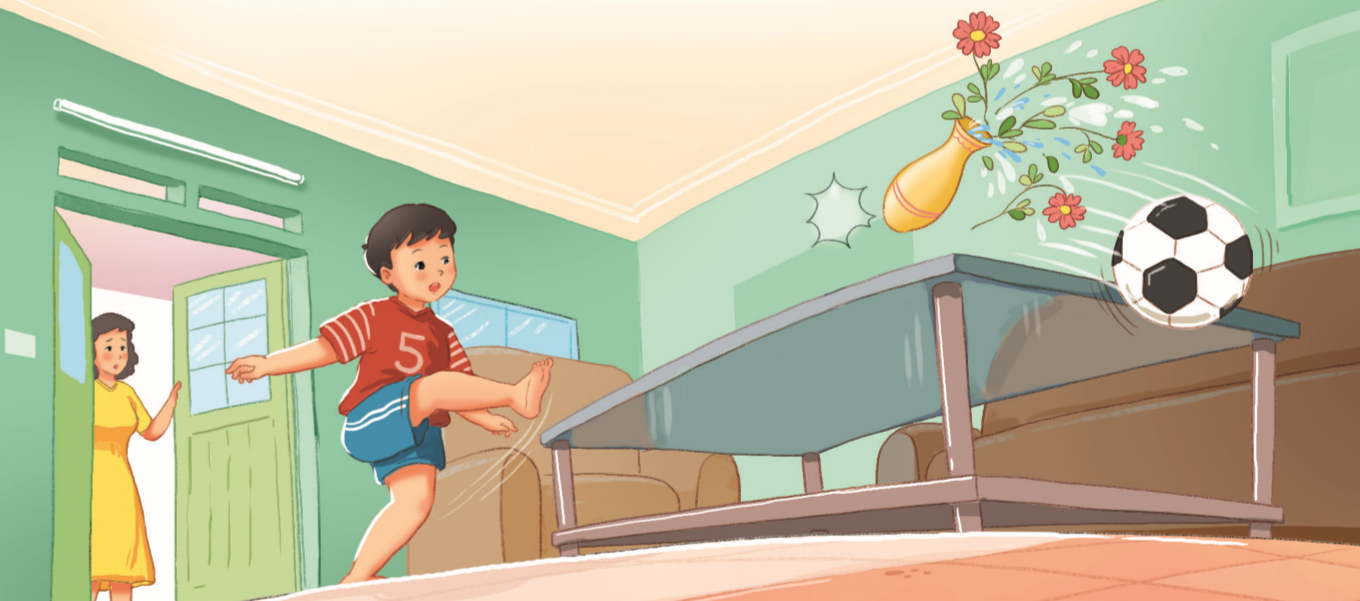 CỦNG CỐ 
BÀI HỌC
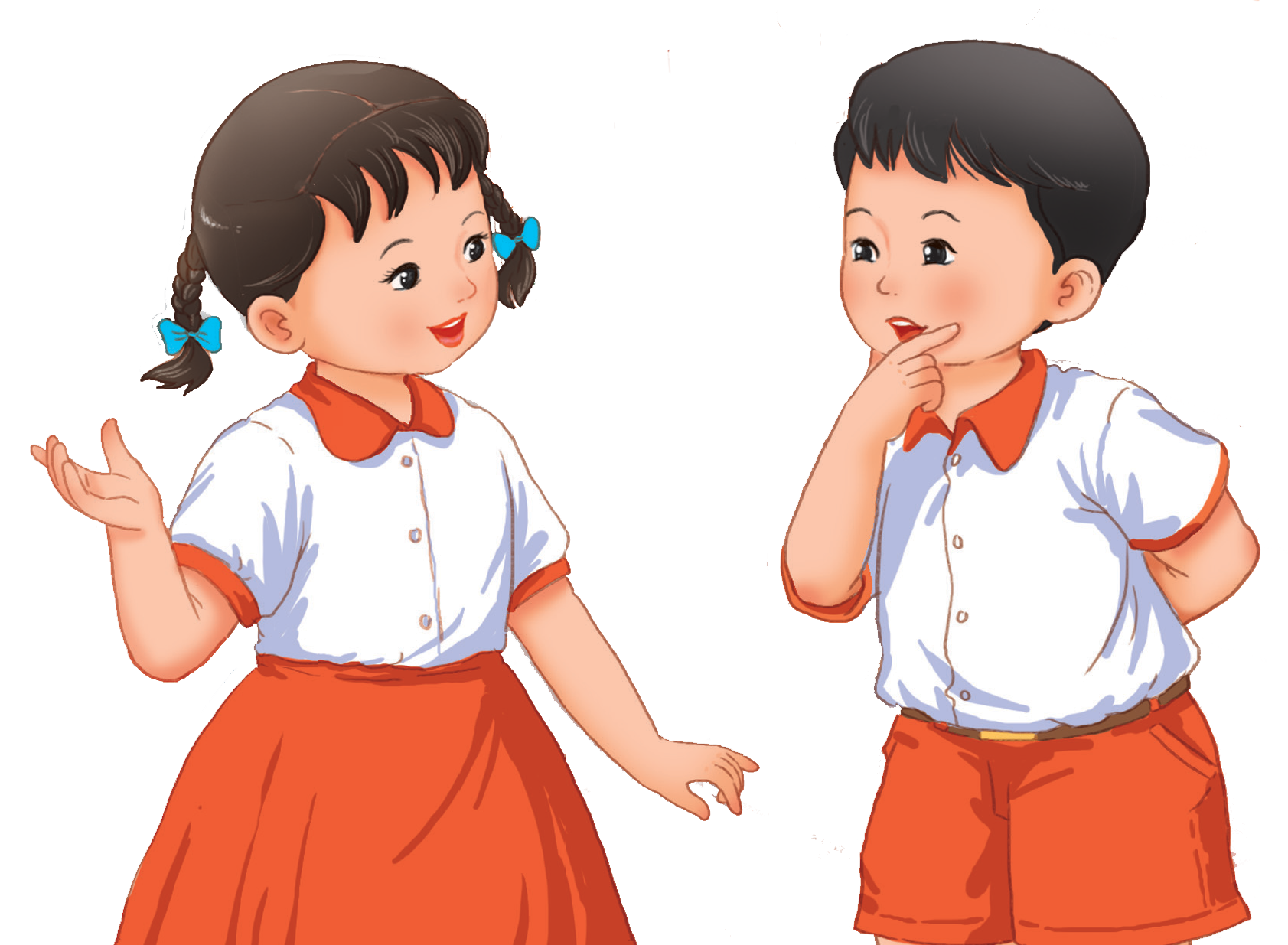